AKTYWNY MALUCH 2022-2029
Program rozwoju instytucji opieki nad dziećmi w wieku do lat 3 	 po zmianach z 25 kwietnia 2024 r.
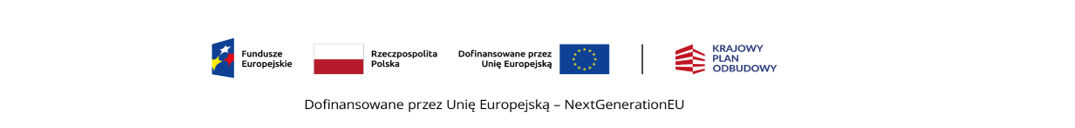 Program AKTYWNY MALUCH 2022-2029
25 kwietnia br. – ogłoszenie przez MRPiPS Programu Aktywny Maluch 2022-2029 (wcześniej Maluch+ 2022-2029), 
Zadanie realizowane na podstawie art. 62 ustawy z dnia 4 lutego 2011 r. ustawy o opiece nad dziećmi w wieku do lat 3. 
Modyfikacje zapisów Programu powstały wskutek zgłoszeń jednostek samorządu terytorialnego oraz podmiotów prywatnych, które uczestniczą już w Programie oraz tych planujących aplikować o środki. Aktualizacja Programu ma na celu dostosowanie Programu do kierunku działań MRPiPS związanych z nowym podejściem do polityki rodzinnej, która ma stanowić kompleksowe wsparcie finansowe i instytucjonalne wychowania dzieci w wieku do lat 3.
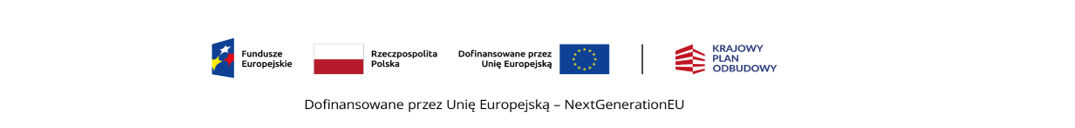 AKTYWNY MALUCH 2022-2029
ADRESACI PROGRAMU:
Jednostki samorządu terytorialnego (jst), w których istnieje potrzeba rozwoju instytucji opieki dla dzieci do lat 3, ze względu na niezaspokojone potrzeby społeczności lokalnych,

Podmioty inne niż jst, tj.: osoby fizyczne, w tym pracodawcy oraz podmioty współpracujące z pracodawcami, osoby prawne i jednostki organizacyjne nieposiadające osobowości prawnej, w tym uczelnie i współpracujące z nimi podmioty oraz pracodawcy i współpracujące z nimi podmioty, instytucje publiczne oraz współpracujące z nimi podmioty, prowadzące lub zamierzające prowadzić w latach 2023–2029 instytucje opieki dla dzieci w wieku do lat 3, którzy nie są wykluczeni z dofinansowania na podstawie art. 207 ustawy z dnia 27 sierpnia 2009 r. o finansach publicznych (Dz. U. z 2021 r. poz. 305, 1236 i 1535 z późn. zm.).
	
Program kierowany jest w pierwszej kolejności do gmin, ale wnioski mogą składać wszystkie podmioty, które, zgodnie z ustawą o opiece nad dziećmi w wieku do lat 3, mogą tworzyć i prowadzić miejsca opieki nad najmłodszymi dziećmi.
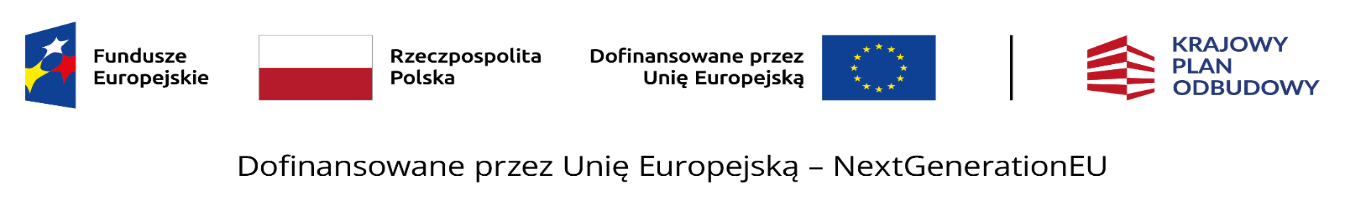 AKTYWNY MALUCH 2022-2029 
DLA JST
WYSOKOŚC DOFINANSOWANIA:
W wyniku rewizji KPO podwyższeniu ulega wysokość dofinansowania na tworzenie miejsc opieki dla jst z KPO, tj. z 35 862 zł bez VAT na jedno tworzone miejsce w żłobku lub klubie dziecięcym na 57 528 zł bez VAT
Wysokość dofinansowania na tworzenie miejsc opieki na jedno tworzone miejsce w żłobku, klubie dziecięcym lub u dziennego opiekuna dla jst  z FERS  pozostaje 12 410 zł z VAT
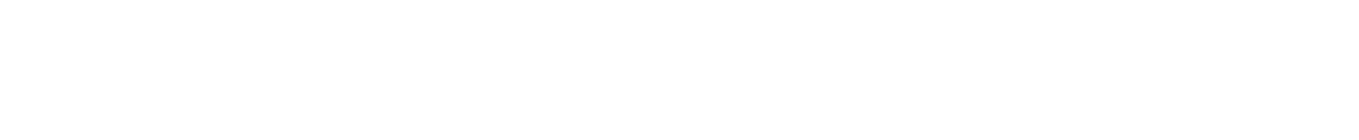 Kwota dofinansowania do funkcjonowania jednego utworzonego miejsca opieki (wypłacana co m-c przez 3 lata funkcjonowania): 837 zł
JAK I GDZIE APLIKOWAĆ?
Wnioski należy składać wyłącznie w formie elektronicznej.

JST – za pośrednictwem formularza w Module 2 systemu teleinformatycznego Rejestr Żłobków.
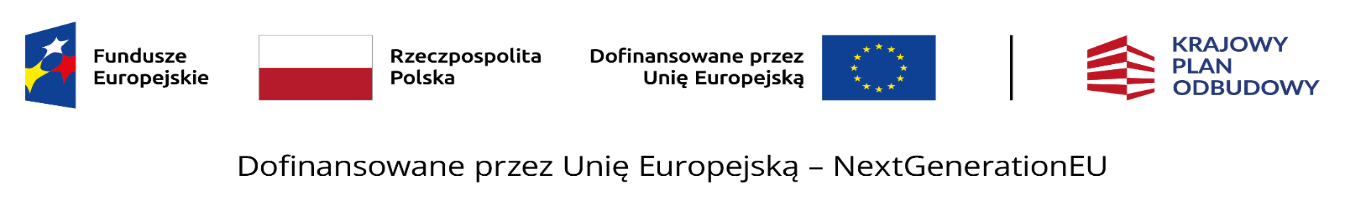 AKTYWNY MALUCH 2022-2029 DLA JST c.d.
ŹRÓDŁA I CEL FINANSOWANIA
Środki finansowe z KPO – 57 528 zł bez VAT na tworzenie nowych miejsc w  żłobkach i klubach dziecięcych mogą być przeznaczone na:
na zakup nieruchomości, 
budowę zgodnie z zasadami uniwersalnego projektowania, 
odbudowę, rozbudowę, nadbudowę obiektu budowlanego,
adaptację zgodnie z zasadami uniwersalnego projektowania,
rozbiórkę obiektu budowlanego,
zakup i montaż wyposażenia,
zakup pomocy do prowadzenia zajęć opiekuńczo-wychowawczych i edukacyjnych,
dostosowanie otoczenia, wyposażenie i montaż placu zabaw wraz z bezpieczną nawierzchnią i ogrodzeniem,
promocję i informację.


Środki finansowe z FERS – 12 410 zł na tworzenie nowych miejsc opieki w żłobkach, klubach dziecięcych i u dziennego opiekuna mogą być przeznaczone na:
adaptację zgodnie z zasadami uniwersalnego projektowania,
zakup i montaż wyposażenia (m. in. meble, wyposażenie sanitarne, wyposażenie kuchenne, zabawki),
zakup pomocy do prowadzenia zajęć opiekuńczo-wychowawczych i edukacyjnych,
dostosowanie otoczenia, wyposażenie i montaż placu zabaw wraz z bezpieczną nawierzchnią i ogrodzeniem,
promocję i informację.
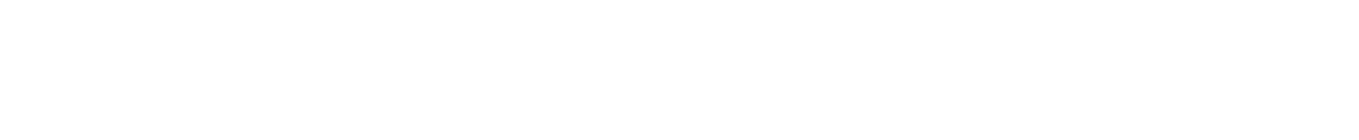 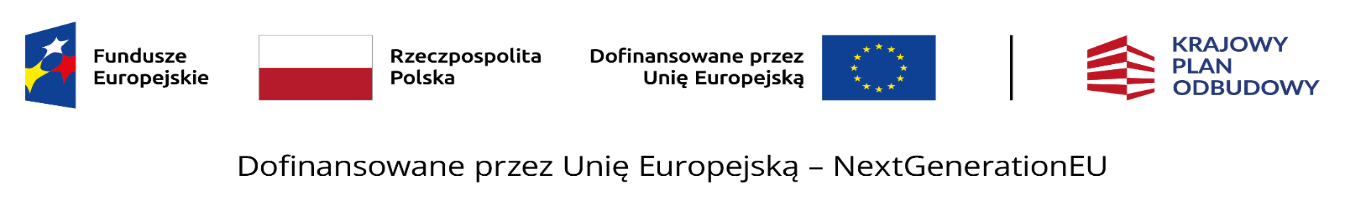 AKTYWNY MALUCH 2022-2029DLA PODMIOTÓW INNYCH NIŻ JST
JAKA KWOTA?
Wysokość dofinansowania z KPO na tworzenie miejsc opieki dla podmiotów innych niż jst wynosi 12 410 zł z VAT na 1 nowo tworzone miejsce w żłobku lub klubie dziecięcym.
Wysokość dofinansowania z FERS na utworzenie jednego miejsca opieki w żłobku, klubie dziecięcym lub u dziennego opiekuna dla przedsiębiorców  z wynosi 12 410 zł z VAT.
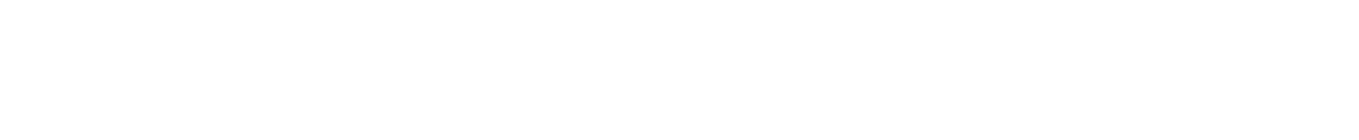 Miesięczna kwota dofinansowania ze środków FERS do funkcjonowania 1 miejsca opieki utworzonego ze środków KPO lub FERS przez 12 i 24 m-ce to ok. 837 zł.
JAK I GDZIE APLIKOWAĆ?
Wnioski należy składać wyłącznie w formie elektronicznej.

Podmioty inne niż JST  – za pośrednictwem formularza w na Portalu Informacyjno-Usługowym Emp@tia (PIU Emp@tia).
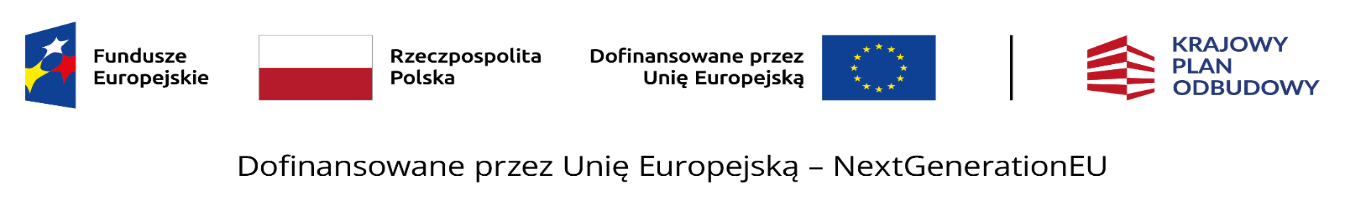 AKTYWNY MALUCH 2022-2029DLA PODMIOTÓW INNYCH NIŻ JST
ŹRÓDŁA I CEL FINANSOWANIA
Środki finansowe z KPO – 12 410 zł z VAT na tworzenie nowych miejsc w  żłobkach i klubach dziecięcych mogą być przeznaczone na:
adaptację zgodnie z zasadami uniwersalnego projektowania,
rozbiórkę obiektu budowlanego,
zakup i montaż wyposażenia,
zakup pomocy do prowadzenia zajęć opiekuńczo-wychowawczych i edukacyjnych,
dostosowanie otoczenia, wyposażenie i montaż placu zabaw wraz z bezpieczną nawierzchnią i ogrodzeniem,
promocję i informację.

Środki finansowe z FERS – 12 410 zł na tworzenie nowych miejsc opieki w żłobkach, klubach dziecięcych i u dziennego opiekuna mogą być przeznaczone na:
adaptację zgodnie z zasadami uniwersalnego projektowania,
zakup i montaż wyposażenia (m. in. meble, wyposażenie sanitarne, wyposażenie kuchenne, zabawki),
zakup pomocy do prowadzenia zajęć opiekuńczo-wychowawczych i edukacyjnych,
dostosowanie otoczenia, wyposażenie i montaż placu zabaw wraz z bezpieczną nawierzchnią i ogrodzeniem,
promocję i informację.
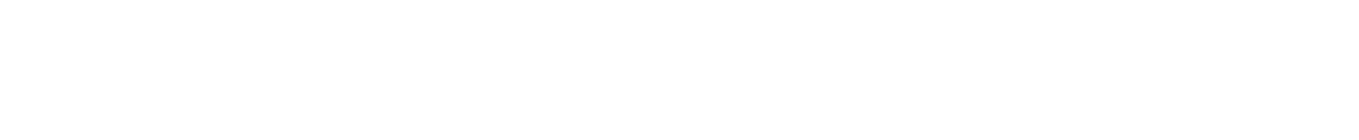 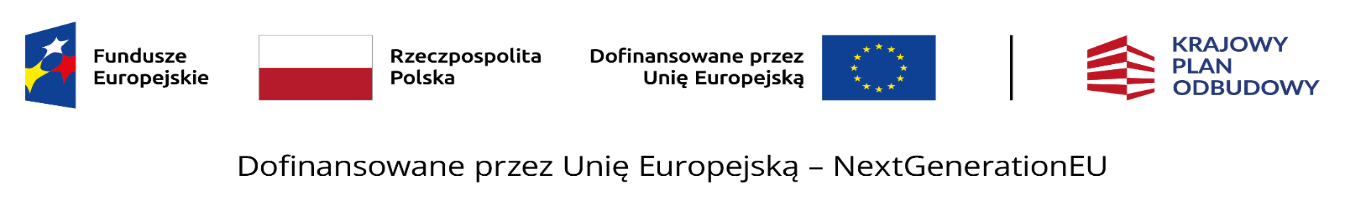 AKTYWNY MALUCH 2022-2029
KWALIFIKOWALNOŚĆ KOSZTÓW NA TWORZENIE MIEJSC:
KPO od 1.02.2020 r. do 30.06.2026 r.              
FERS od 1.01.2021 r. do 31.12.2026 r. 

Uwaga: Dofinansowaniu nie podlegają miejsca opieki wpisane do rejestru/wykazu przed dniem ogłoszenia wyników przez Ministra w turze naboru, w której podmiot bierze udział. Zatem dofinansowaniu z Programu będą podlegały miejsca opieki wpisane do rejestru/wykazu najwcześniej w dniu ogłoszenia przez Ministra wyników dla danej tury naboru.




 JST– 3 lata,
 Pozostałe podmioty – 2 lata Licząc od ostatniego dnia na złożenie oświadczenia o przyjęciu środków,  jednak nie później niż do:

KPO – 30 czerwca 2026r.
FERS – 31 grudnia 2026r
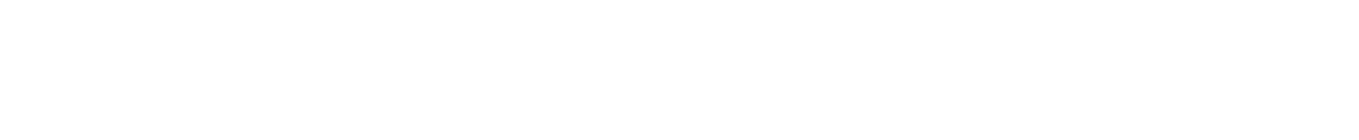 CZAS NA REALIZACJĘ INWESTYCJI:
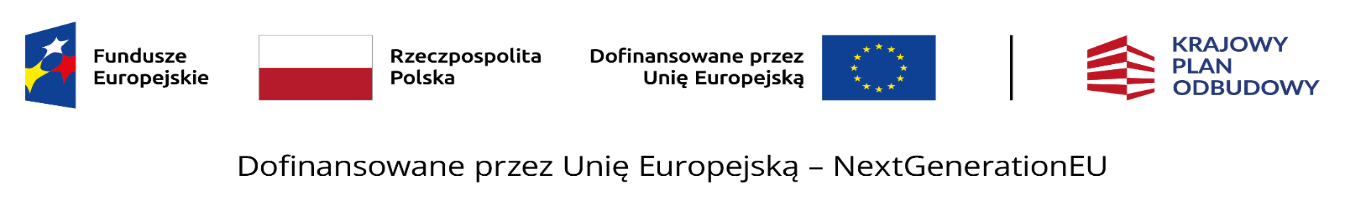 AKTYWNY MALUCH 2022-2029  Harmonogram naboru ciągłego (od 2024r.)
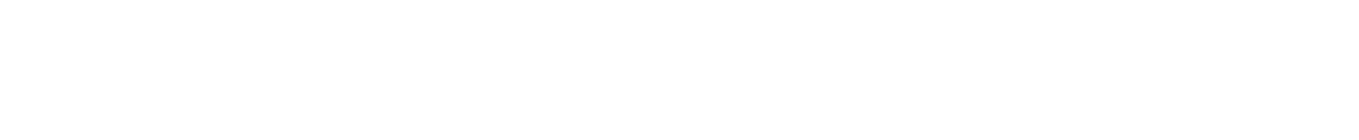 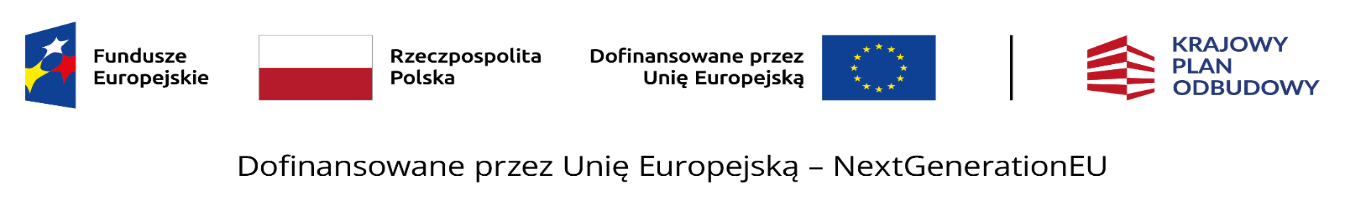 AKTYWNY MALUCH 2022-2029 
najważniejsze zmiany po 24 kwietnia 2024
ZWIĘKSZENIE DOFINANSOWANIA dla jst
Dla jednostek samorządu terytorialnego (JST) zwiększono o 21 666 zł wysokość dofinansowania na utworzenie jednego miejsca opieki ze środków z KPO, tj. z 35 862 zł bez VAT na jedno tworzone miejsce w żłobku lub klubie dziecięcym na 57 528 zł bez VAT.
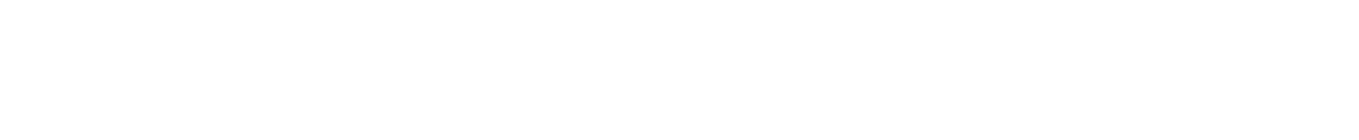 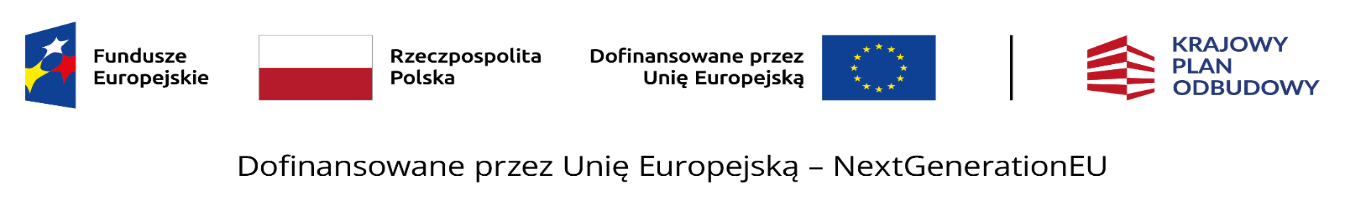 AKTYWNY MALUCH 2022-2029 
najważniejsze zmiany po 24 kwietnia 2024
OBSADZENIE MIEJSC
W przypadku nieosiągnięcia wskaźnika obsadzenia miejsc opieki na wymaganym minimalnym poziomie 80%, wojewoda otrzymał możliwość odstąpienia od dochodzenia zwrotu środków na tworzenie w przypadku środków z KPO, jeśli podmiot udowodni, że nieosiągnięcie wymaganego obsadzenia było spowodowane obiektywnymi okolicznościami – pkt. 4.3. Programu (w przypadku FERS – działanie siły wyższej),

Dodanie zasady (pkt. 4.3.4.1), która stanowi, że dofinansowanie do funkcjonowania na utworzone w ramach Programu miejsca opieki nieobsadzone powyżej minimalnego wymaganego progu 80%, będzie przyznane, jeśli w przypadku tych nieobsadzonych miejsc opieki, podmiot zapewni dostępność usługi opiekuńczej poprzez:
gotowość do przyjęcia dzieci (na przykład placówka pozostaje czynna, jest zatrudniony personel, prowadzona jest rekrutacja na nieobsadzone miejsca według obniżonej opłaty),
spełnienie innych warunków kwalifikowalności przewidzianych w Programie dla okresu funkcjonowania,

Wprowadzenie wykładni „miesiąca” jako okresu, za który przysługuje dofinansowanie do funkcjonowania oraz okresu podlegającego wskaźnikowaniu. Jeśli podmiot rozpocznie funkcjonowanie w trakcie trwania miesiąca, ale będzie świadczył opiekę do 10 godzin dziennie oraz w żaden inny sposób nie ograniczy prawa rodzica w dostępie do usługi opiekuńczej, wówczas taki miesiąc traktuje się jako pełny miesięczny okres funkcjonowania.
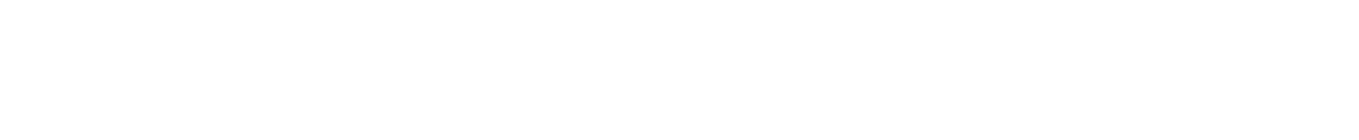 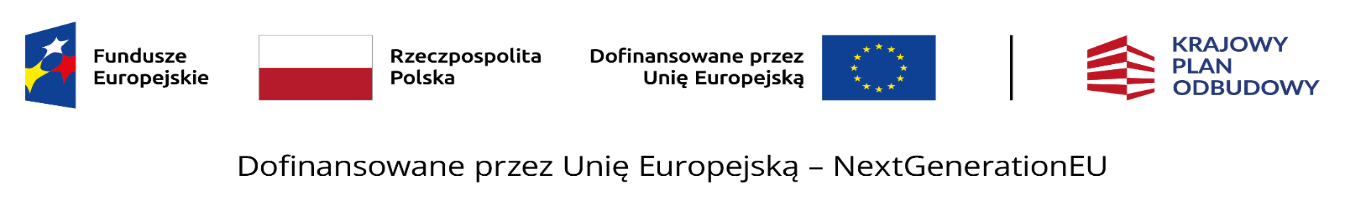 AKTYWNY MALUCH 2022-2029 
najważniejsze zmiany po 24 kwietnia 2024
OPŁATA PODSTAWOWA
Doprecyzowanie definicji opłaty podstawowej, stanowiącej podstawę dla ustalania przez ministra maksymalnej wysokości opłaty – która stanowi 120% średniej miesięcznej opłaty podstawowej za pobyt pobieranej w miastach wojewódzkich przez podmioty inne niż jst z wyłączeniem instytucji publicznych – jaką podmiot może ustalić dla rodzica korzystającego z miejsc opieki utworzonych z Programu.

Aktualizacja limitu opłaty będzie publikowana nie rzadziej niż co pół roku na stronie: https://www.gov.pl/web/rodzina/limit-oplaty-za-pobyt-dziecka

Limit miesięcznej opłaty za pobyt dziecka obowiązujący w drugim półroczu 2024 r. wynosi 2010 zł.
Limit miesięcznej opłaty za pobyt dziecka obowiązujący w pierwszym półroczu 2024 r. wynosił 1560 zł.
Limit miesięcznej opłaty za pobyt dziecka obowiązujący w drugim półroczu 2023 r. wynosił 1512 zł. (obowiązuje do końca grudnia 2023 r.)
Limit miesięcznej opłaty za pobyt dziecka obowiązujący w pierwszym półroczu 2023 r. wynosił 1368 zł. (obowiązuje do końca czerwca 2023 r.)
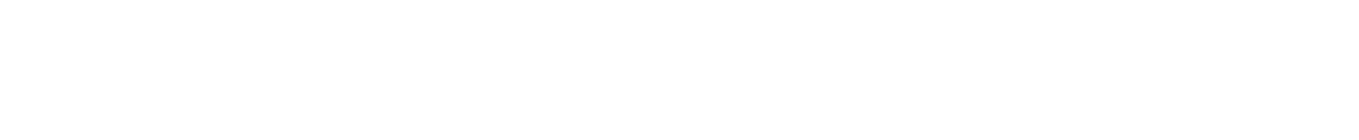 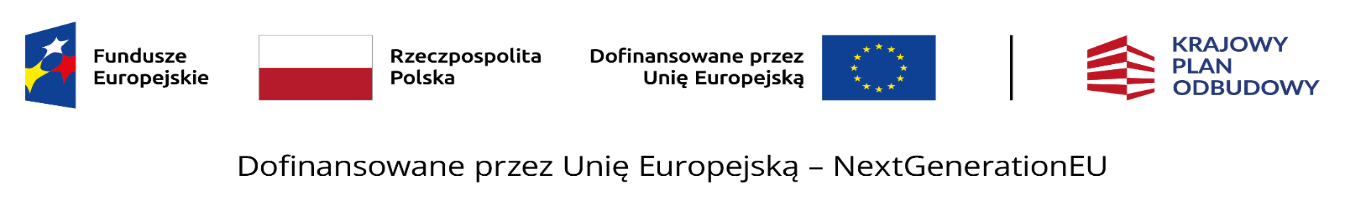 AKTYWNY MALUCH 2022-2029 
najważniejsze zmiany po 24 kwietnia 2024
„CZĘŚCI WSPÓLNE”
Doprecyzowanie w zakresie kwalifikowalności kosztów w instytucji opieki, która zwiększa liczbę miejsc opieki ze środków Programu oraz doprecyzowanie obowiązywania zasady proporcjonalnej kwalifikowalności środków w przypadku finansowania tzw. „części wspólnych” ze środków programu.

Pkt. 5.3.1.8 Programu:
        w przypadku kosztów poniesionych na rzecz „części wspólnych” – koszty proporcjonalne do udziału nowych miejsc  opieki w  instytucji opieki w stosunku do wszystkich miejsc w instytucji po zakończeniu zadania, jeśli związane są z utworzeniem nowych miejsc.
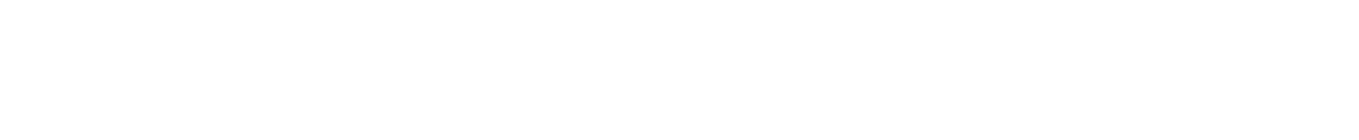 Ważne! W przypadku tworzenia miejsc w budynkach, gdzie funkcjonują inne instytucje/placówki zaleca się stosowanie zasady dzielenia kosztów dot. części wspólnych  proporcjonalnie do zajmowanej powierzchni, a następnie proporcjonalnie do miejsc (w przypadku tworzenia miejsc w instytucji opieki już funkcjonującej).
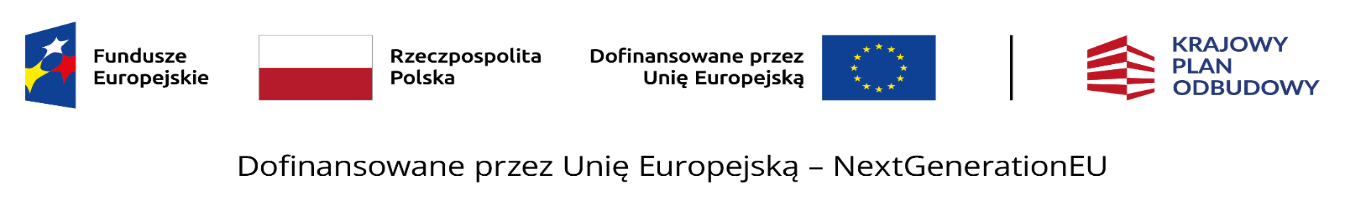 AKTYWNY MALUCH 2022-2029 
najważniejsze zmiany po 24 kwietnia 2024
POZOSTAŁE ZMIANY
Usunięcie z listy zadań ostatecznego odbiorcy wsparcia wymogu zamieszczenia tablicy informacyjnej o uczestnictwie w Programie, o której mowa w pkt 9.3.3.3. Programu – wersji przed zmianami (tzw. tablica krajowa – MALUCH+ 2022-2029).

Wprowadzenie rozdziału 12 regulującego zasady przejściowe, które obejmują wnioski uczestników pierwszego naboru wniosków oraz I, II i III tury naboru ciągłego.
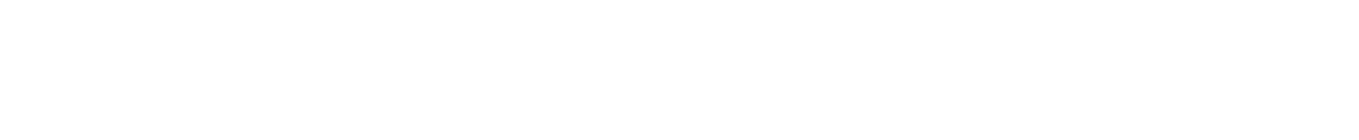 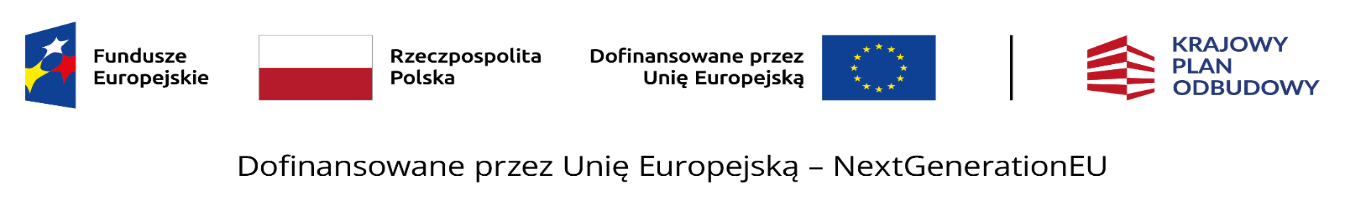 AKTYWNY MALUCH 2022-2029 
najważniejsze zmiany po 24 kwietnia 2024
WAŻNE PRZY REALIZACJI PROGRAMU
Obowiązek stosowania zasad i wytycznych wskazanych w Programie AKTYWNY MALUCH 2022-2029 opublikowanych i na bieżąco aktualizowanymi na stronach:

Ministerstwa Rodziny, Pracy i Polityki Społecznej pod adresem: https://www.gov.pl/web/rodzina/maluch-2022-2029 

Ministerstwa Funduszy i Polityki Regionalnej pod adresem: https://www.gov.pl/web/fundusze-regiony/wytyczne-na-lata-2021-2027

Pomorskiego Urzędu Wojewódzkiego pod adresem: https://uwgdansk.bip.gov.pl/maluch/obowiazki-informacyjne-ostatecznego-odbiorcy-wsparcia.html
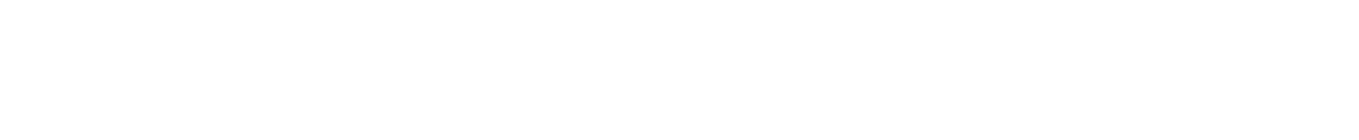 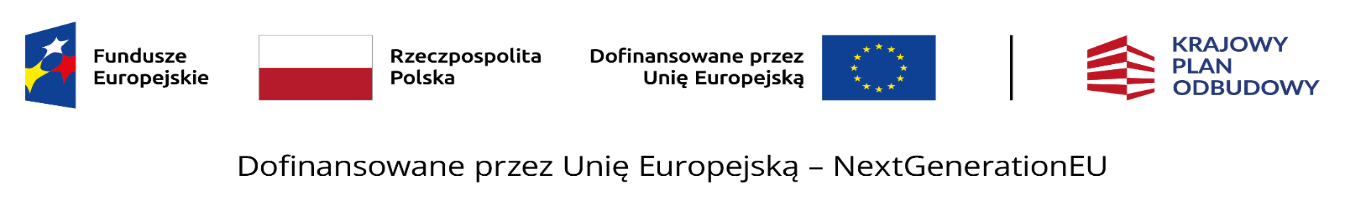 DZIĘKUJEMY ZA UWAGĘ
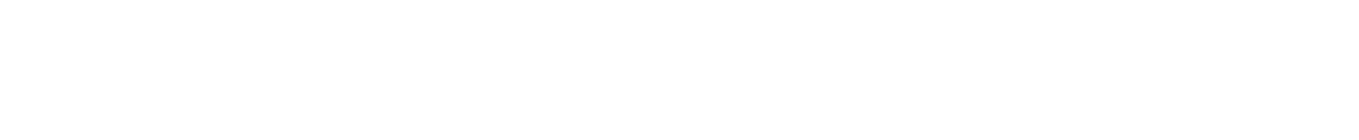 Wydział Finansów i Budżetu
Oddział do Spraw Realizacji Programu Maluch
maluch@gdansk.uw.gov.pl
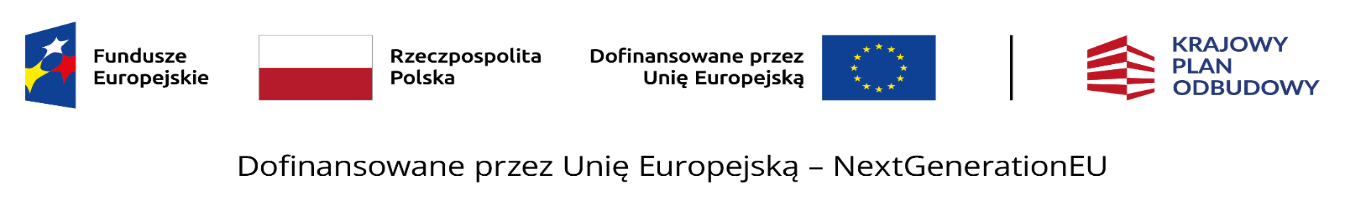